ELEMENTS: building blocks of matter
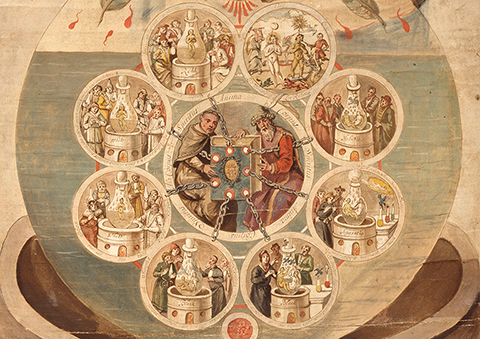 The History of Chemistry
Alchemy - medieval precursor to chemistry based on the idea of transforming of matter, particularly in converting  metals into gold.
The History of Chemistry
Years ago, scientists believed all matter was made up of these “four elements”: 
Fire
Earth
Air 
Water
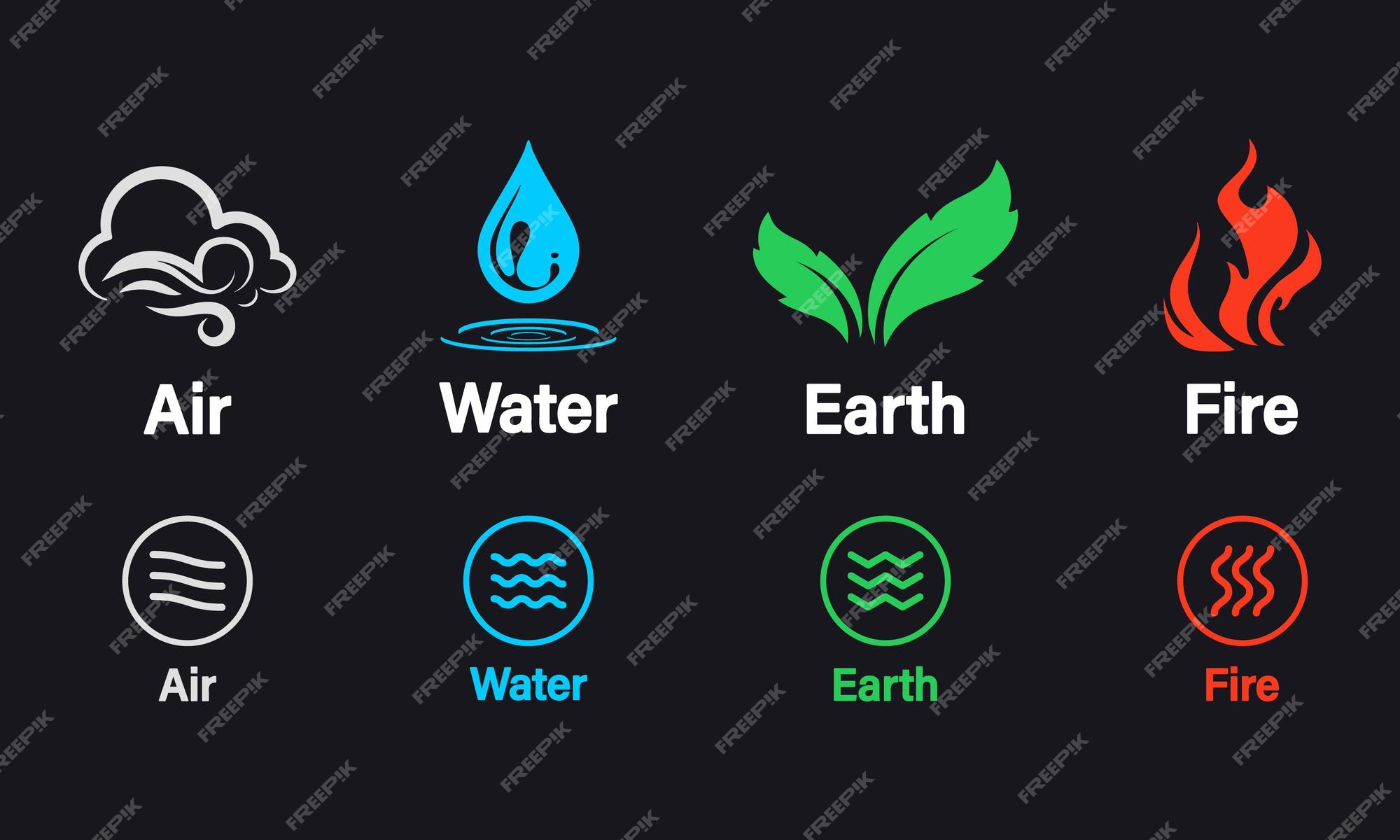 [Speaker Notes: Alchemists believed what the Greeks had, that all substances in the world were composed of:]
Antoine Lavoisier – the father of chemistry
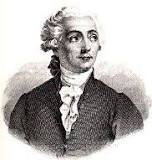 June 1783, Antoine Lavoisier SPLIT (separate) water into hydrogen and oxygen, proving  water was NOT an element but a compound.
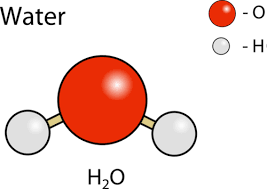 [Speaker Notes: He discovered that WATER was a COMPOUND of hydrogen and oxygen]
AntoineLavoisier – the father of chemistry
In 1777, he was the first to prove that sulfur was an element, not a compound. 
He wrote a list of elements, and helped  reform the naming of chemicals 
In 1778, he named oxygen.
In 1783 he named hydrogen.
Also helped create the metric system
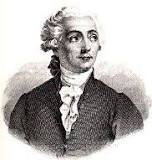 Beginnings of Modern Chemistry
Chemists began to test substances to see if they could be broken down into something smaller.



If it could NOT be broken down  they found a new ELEMENT
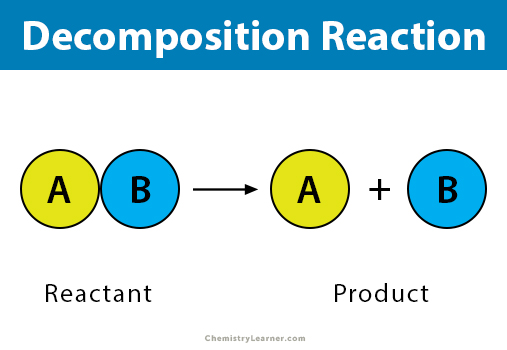 Review:
An element is a pure substance that cannot be broken down into simpler components. 
There are more than 115 different elements 
Around 92 occur in nature, while the remainder are “synthetic” (man-made) elements created in laboratories.
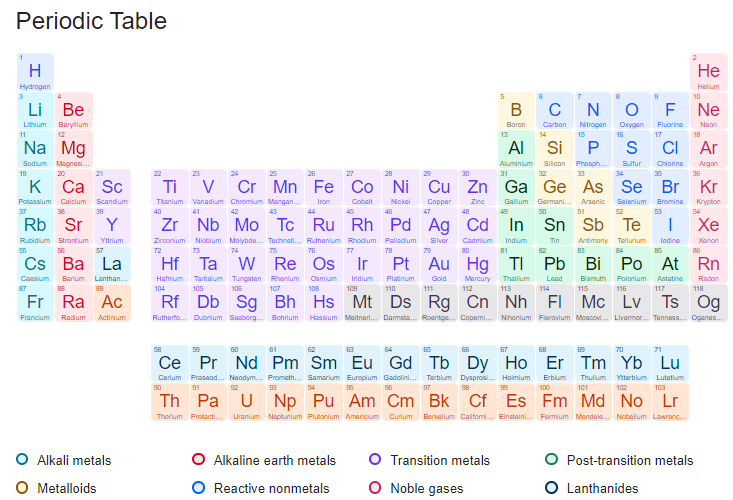 How do we NAME elements?
Elements are named based on:
1. Most have Latin origins: plumbum 
	Mercury – hydragyrum "liquid silver"
2. Some names are based on element’s special properties
	Eg. “light giving” (phosphorous)
	Eg “water forming” (hydrogen)
3. To honour scientists (einsteinium)
4. After  Countries (germanium) or cities (berkelium)
[Speaker Notes: Mercury gets is name from the planet Mercury which was named after the swift messenger of the Roman gods, Mercury. It was given this name because it flowed swiftly in its liquid form. The symbol Hg comes from the Latin word "hydragyrum" meaning "liquid silver."]
Chemical Symbols for Elements
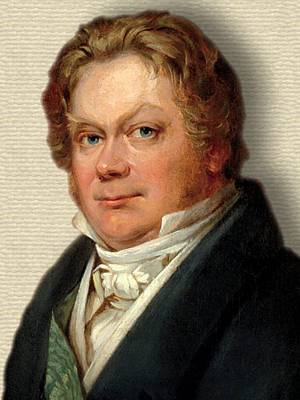 Swedish chemist Jons Jakob Berzelius  suggested symbolic system to describe all the elements using the letter of either their common name or Latin name. 

Each element has an International symbol consisting of one or two letters..
Writing Symbols for Elements
Each element has an International symbol consisting of one or two letters..
First letter is always capitalized. Usually first letter of their common or  Latin name:

Carbon    	= 	C 
Hydrogen  	= 	H
Boron       	= 	B
Symbols for Elements
If there is a second letter, it is never capitalized 
Helium = He

Calcium = Ca

Lithium = Li
Periodic Table of Elements
How are elements organized (arranged)?
Elements are organized on the periodic table in horizontal rows called PERIODS.
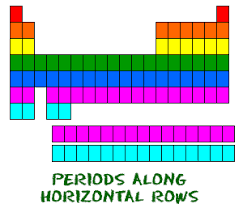 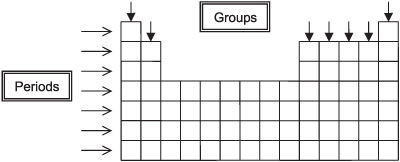 Vertical Columns of Periodic Table
Elements are organized on the Periodic Table in vertical columns called  GROUPs or FAMILIES.
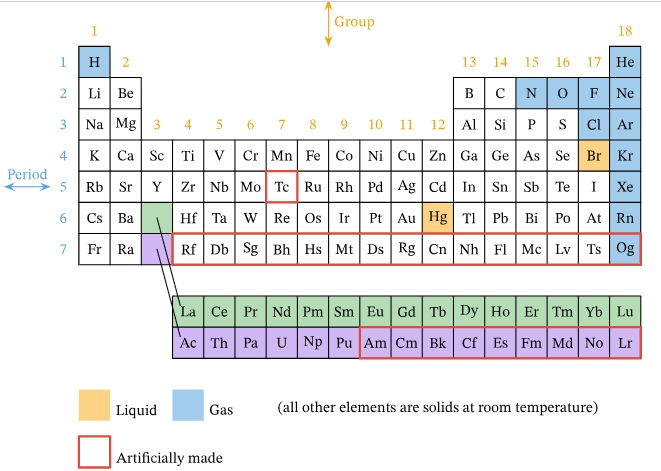 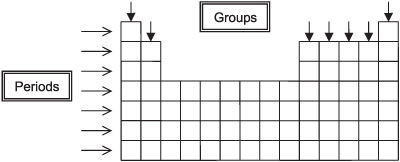 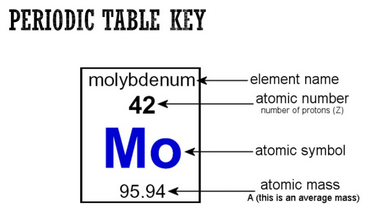 Elements on the Periodic Table
Atomic number - unique to that element, NEVER changes).  Molybdenum is the 42nd element on the Periodic Table.

Atomic mass – mass of an atom in atomic mass units
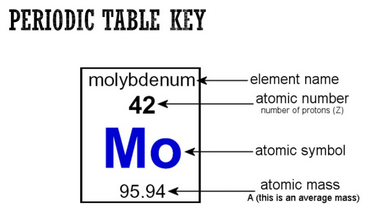 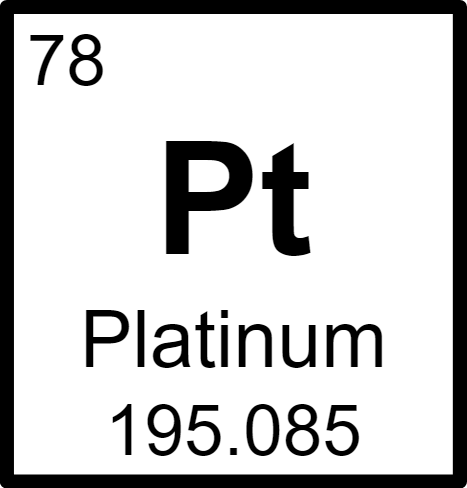 Find Platinum on Periodic Table
What is the number of the element before platinum? 
What is the number of the element after platinum?

Elements are organized along rows according to their atomic number
Practice
Colour your Periodic Table
Periodic Table Scavenger Hunt WS
Vocab: Element, Group, row, Period, column
Atomic number, atomic mass
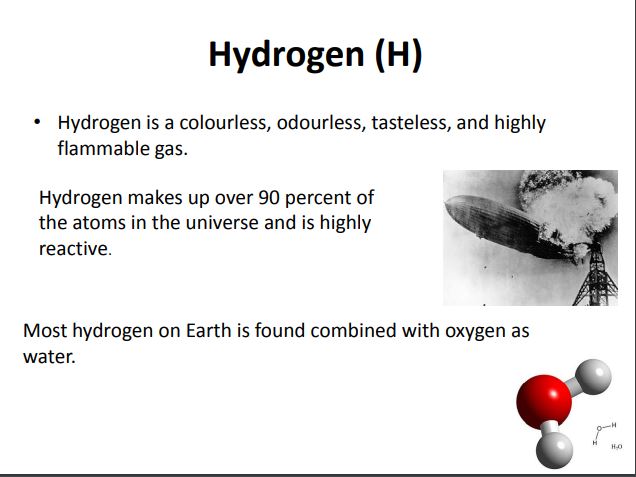 Mercury
Aluminum and mercury
https://www.youtube.com/watch?v=IrdYueB9pY4
Could put these in compounds/reactions
Mercury and penny
Extra: Periodic Table
https://www.youtube.com/watch?v=O-48znAg7VE